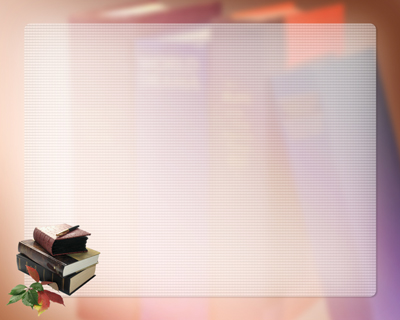 «Современные приемы и методы формирования функциональной грамотности в начальной школе»
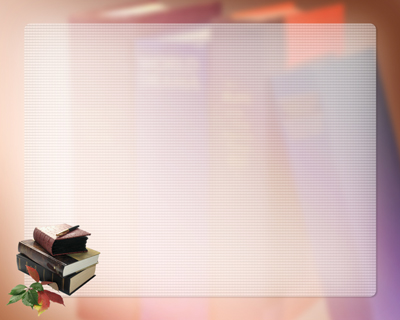 «Единственный    путь 
ведущий    к    знаниям  –                                                                                это   деятельность…»               
                  Бернард Шоу
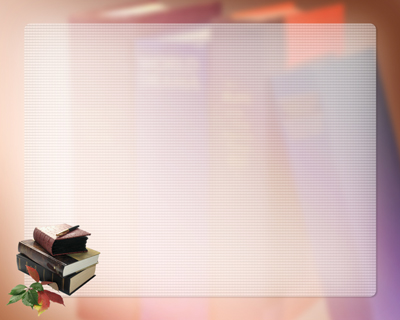 Метод обучения - способ взаимосвязанной деятельности учителя и учащихся по достижению целей обучения, развития и воспитания.   
Прием обучения – это часть метода, которая усиливает, повышает его эффективность.
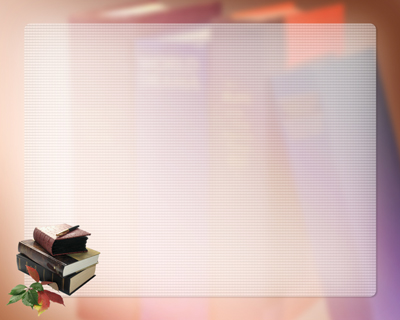 Игра «Скажем «Здравствуйте!»»
Проводится по усмотрению учителя либо в паре, либо со всем классом одновременно.
Скажем «Здравствуйте!» руками (участникам игры нужно придумать свой жест для приветствия и поприветствовать им всех присутствующих).
Скажем «Здравствуйте!» глазами
 (игрокам можно встретиться взглядом с тем, с кем хочется).
Скажем «Здравствуйте!» мы ртом, станет радостно кругом
 (все участники игры произносят хором слово здравствуйте).
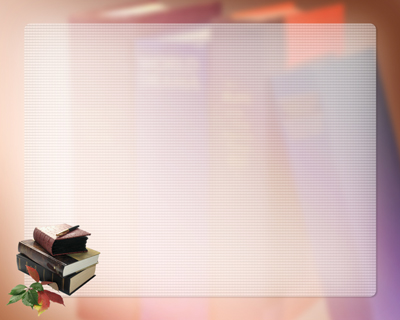 Приемы ,создающие эмоциональное отношение 
к изучаемому материалу.
Погружение 
в тему, 
сказку
Музыка,
 фрагмент 
 фильма
Эпиграф, 
стихотворение
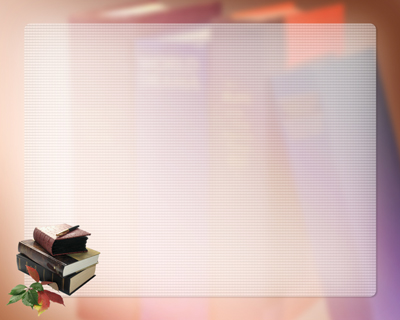 Приемы мотивации и постановки темы урока.
Кроссворды 
и ребусы
Расшифруй 
слово, сказку, 
название темы.
Удивляй!
Урок без темы
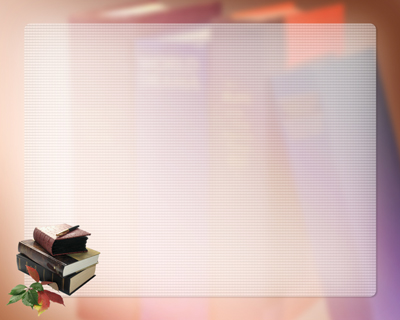 МАСТЕР -
КЛАСС
«МЕТОДИЧЕСКИЕ ПРИЁМЫ»
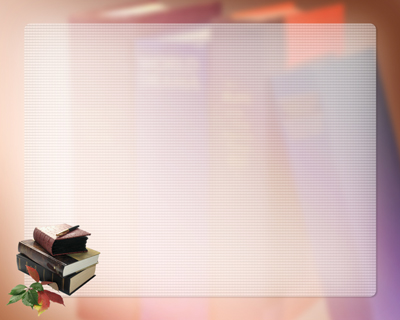 Приемы активизации мыслительной деятельности .
Ложная 
альтернатива
Да -нет
Целое-часть,
 часть-целое.
Логические задания
Игровая цель
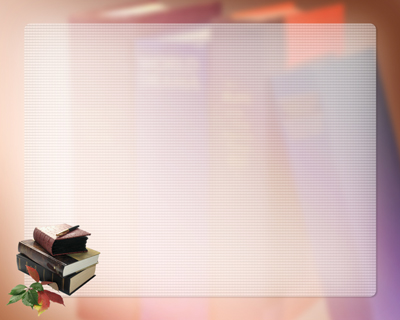 Ложная  альтернатива
Сколько будет 8 + 4?  11 или 13 ?
Что растет не березе - яблоки или груши?
Слово "ч...сы" - пишется как "чесы" или "чисы"?
Кто быстрее плавает - котенок или цыпленок?
Столица России - Париж или Минск?
Какие звери живут в Африке - мамонты или динозавры?
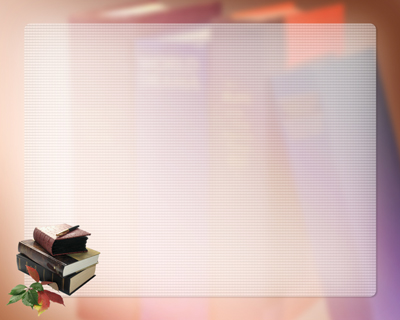 Приёмы актуализации знаний.
Лови ошибку
Шаг за шагом
Верно - неверно
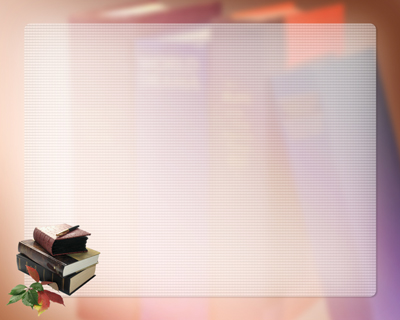 Лови ошибку
Метод обучения – это часть приёма, которая усиливает, повышает его эффективность.
Приём обучения - способ взаимосвязанной деятельности учителя и учащихся по достижению целей обучения, развития и воспитания.
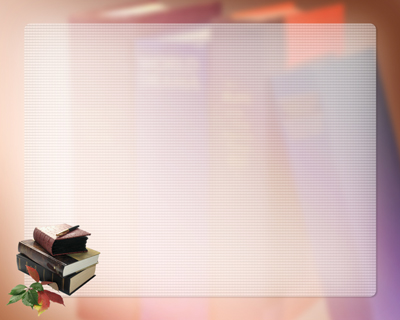 Приемы  изучения нового материала
Феномен
Мозаика
Ассоциации
Кластер
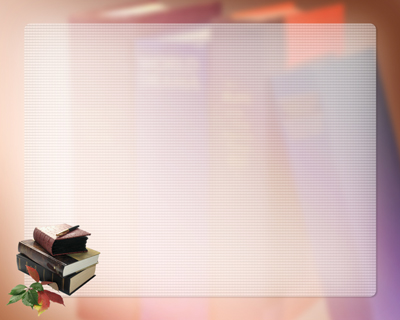 «Кластер»
И.п.
предмет
Ср.р.
Р.п.
Ед.ч.
Ж.р.
Имя существительное
Д.п.
Падежи
М.р.
Мн.ч.
В.п.
Т.п.
Кто?
Что?
П.п.
неодушевленное
одушевленное
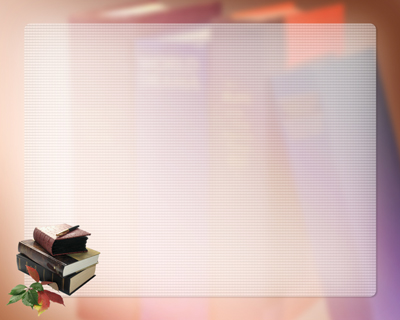 Приём «Ассоциации»
Берёза - лето 
Мороз – холод
Ребята – дети 
Петух – Петя
Ученик – учение
Рябина - ягода
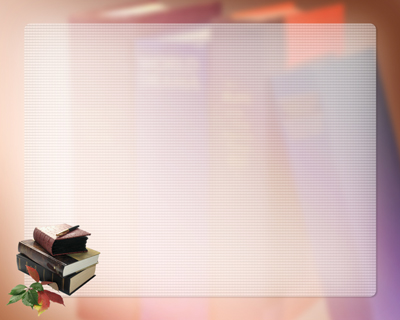 Приемы закрепления 
изученного   материала
Лото
Добавь 
следующее
Живые буквы
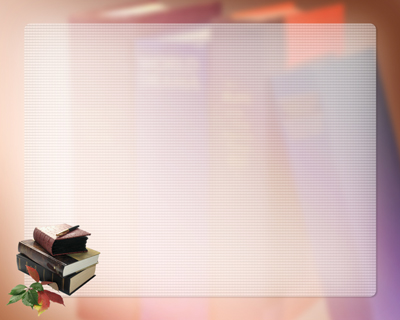 Приемы обобщения и систематизации  знаний
Белые пятна
Синквейн
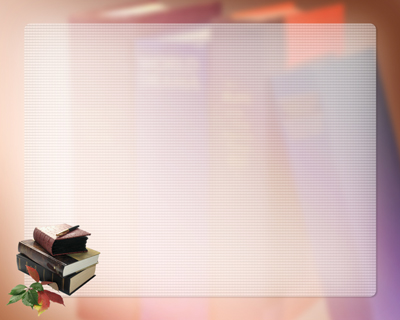 «Синквейн»
Приём
универсальный
эффективный
повышает
создаёт
усиливает
Приём – часть метода.
Успех
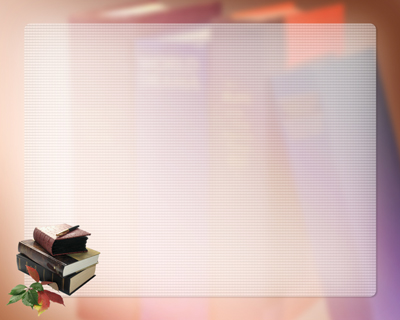 Приемы подведения итогов
Корреспондент
Мудрый 
совет
Незаконченные 
предложения
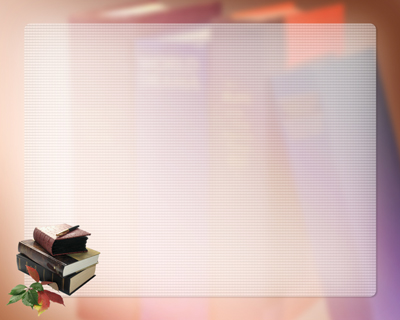 Приёмы рефлексии настроения, деятельности и самооценки.
Лестница  
успеха
Светофор, 
солнышко 
и тучка
Поляна 
цветов
Райтинг
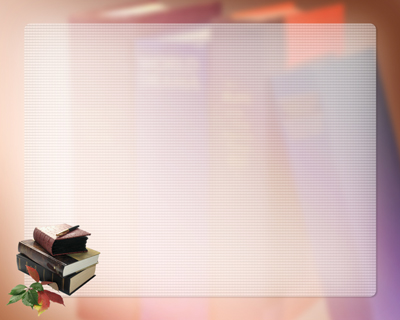 Как и у каждой методики здесь есть свои плюсы и минусы.
+    помогают развивать мотивацию к обучению и наилучшие стороны ученика, учить учащихся самостоятельно добывать знания, развивают интерес к предмету, позволяют активизировать процесс развития у учащихся коммуникативных навыков, учебно-информационных и учебно-организационных умений. 
- Дети начальной школы имеют свои особенности, поэтому не могут совладать своими эмоциями, поэтому на уроках создается вполне допустимый рабочий шум при обсуждении проблем; методы и приёмы лучше вводить постепенно, воспитывая у учащихся культуру дискуссии и сотрудничества; применять данные методики не обязательно все на каждом и на одном уроке.
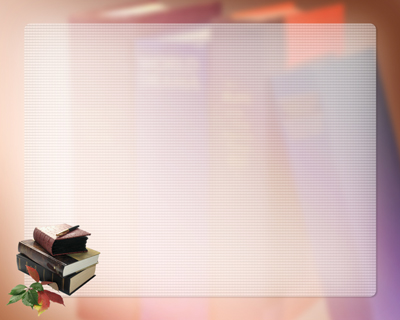 Спасибо   
за   внимание!